Nejedeš na černo?
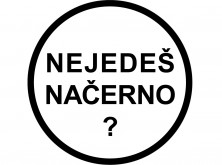 pid
Metro, tramvaje, městské, příměstské a většina mimopražských autobusových linek
Všechny železniční tratě ve Středočeském kraji 
V oblasti Roudnice nad Labem systém DÚK
511 linek
26 dopravců
Tarifní podmínky
Jízdenky pro jednotlivou jízdu
Předplatné jízdné
Zlevněné jízdné pro studenty a seniory
Pes bez schrány 16 korun
Kázeňské postihy
Přirážka za zakoupení jízdenky u řidiče na městských linkách
Zapomenutí předplatného jízdního dokladu 50 korun
Jiné porušení SPP 200 – 400 korun
Jízda bez platného jízdného dokladu 1500 korun (cca 300000 těchto případů za rok)
Jízda na černo aneb víc zla v jednom
Stres
„hra nehraná fair-play“
Krádež
V příměstských a regionálních linkách zdržování a narušování plynulosti dopravy
Hrozba narůstajících dluhů včetně soudního vymáhání a exekucí
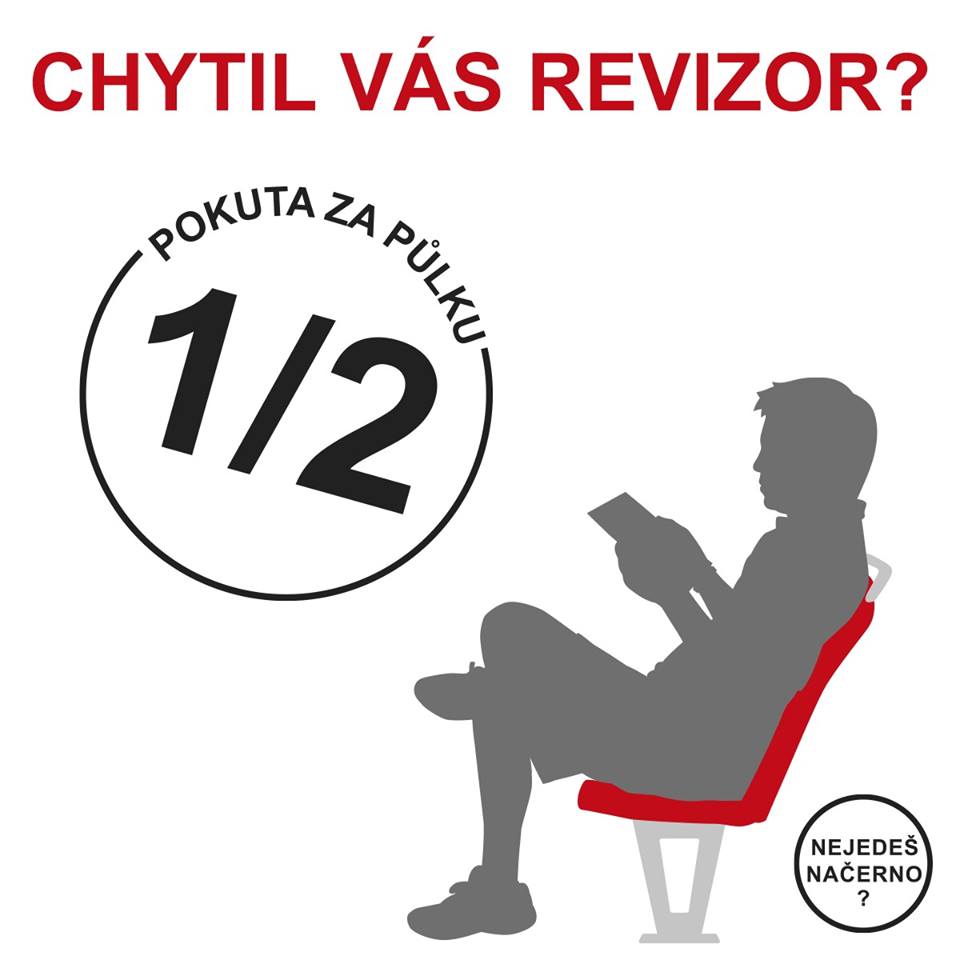 Až moc velká vstřícnost